Momentum resolution of a tracking system
Gang Li
2025/03/07
硅径迹探测器组会
1
径迹测量在做什么？
把空间测量结果变换到径迹参数空间
影响因素：空间测量本身、散射效应、变换矩阵
2025/03/07
硅径迹探测器组会
2
Momentum resolution
s > MS
MS > s
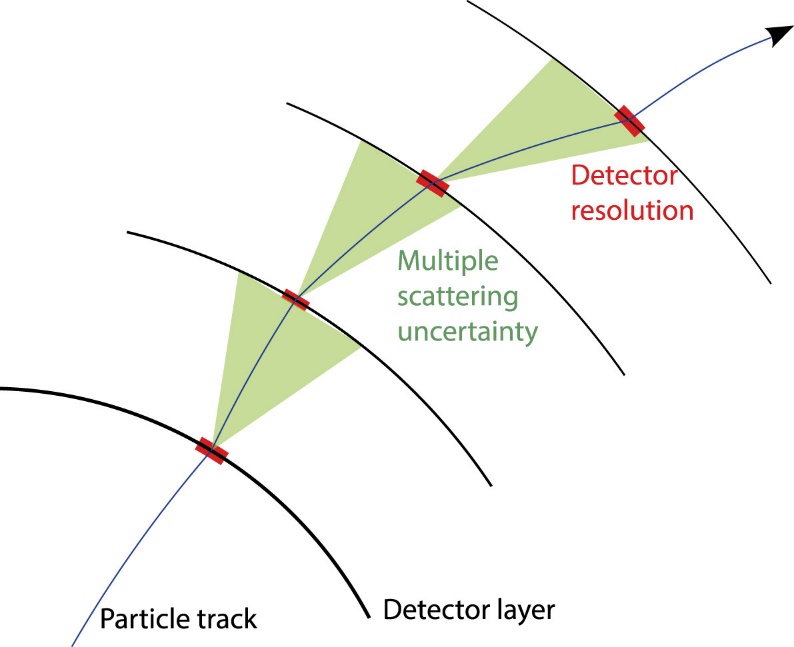 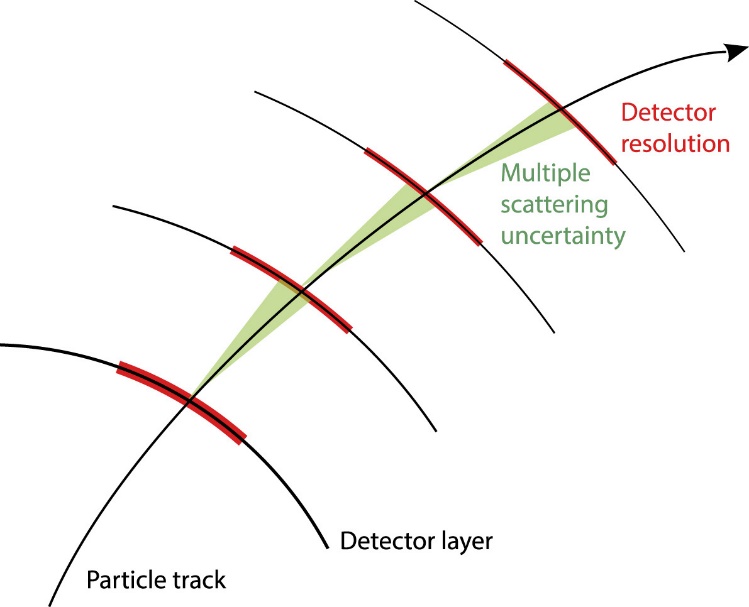 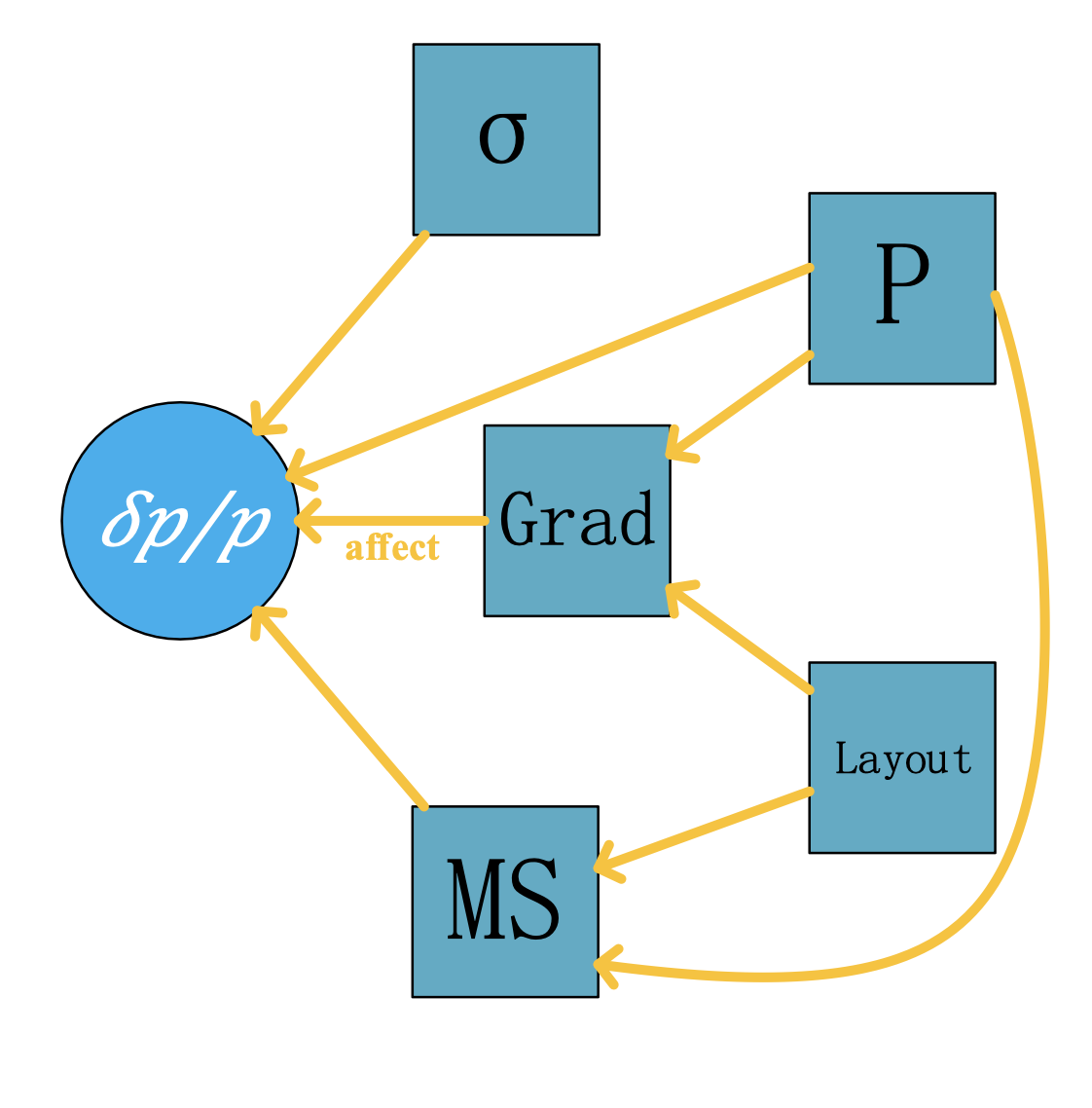 Complicated, when MS is taken into account
 Quite a few factors affect the momentum resolution
2025/03/07
3
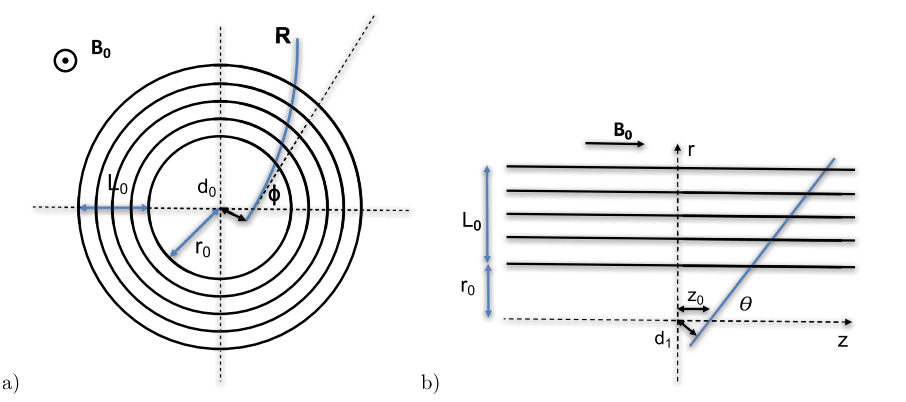 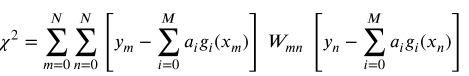 2025/03/07
4
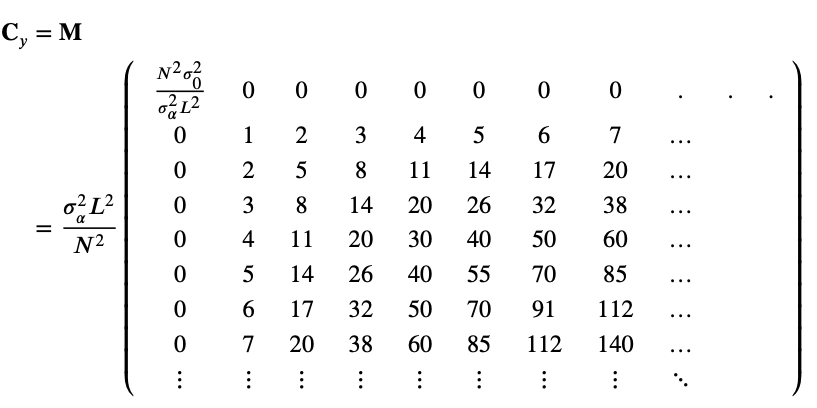 2025/03/07
硅径迹探测器组会
5
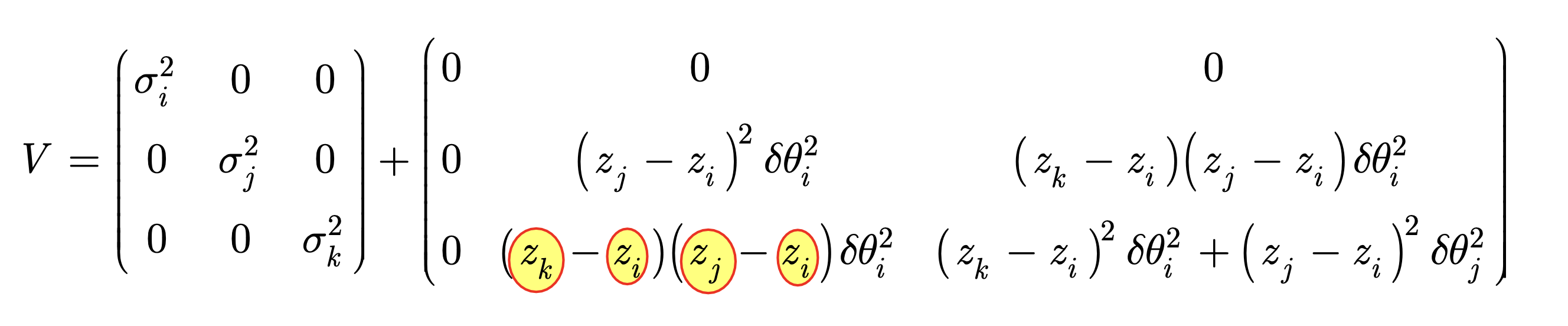 2025/03/07
硅径迹探测器组会
6
Let`s recall least square fit          (Neglecting the correlations among hits )
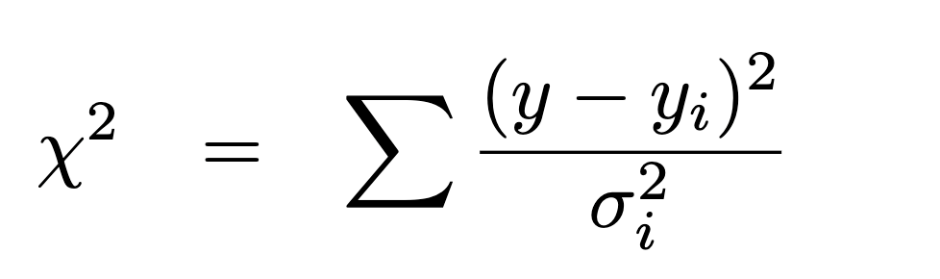 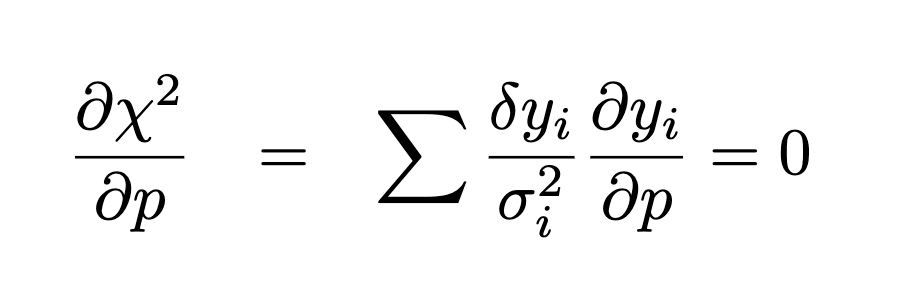 It  achieves the minimum when the derivatives are zeros
2025/03/07
硅径迹探测器组会
7
In textbook，the Fisher information (FI) is defined as
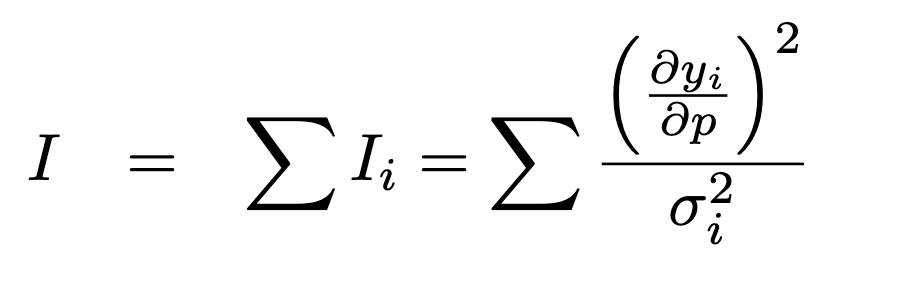 Weighted sum of the squared derivatives 
Weights: inverse squared errors
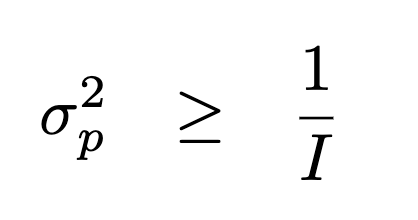 Advantage of FI: related to variance directly
Two ingredients of FI
Nominator : Derivatives of helix to measurements yi
Denominator: The si  including both spatial resolutions(SP) and MS
2025/03/07
硅径迹探测器组会
8
Nominator: Squared Derivatives (SD)
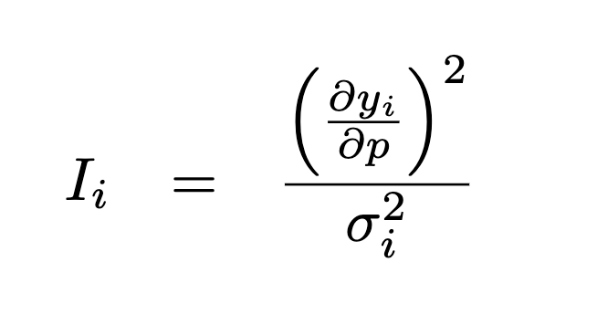 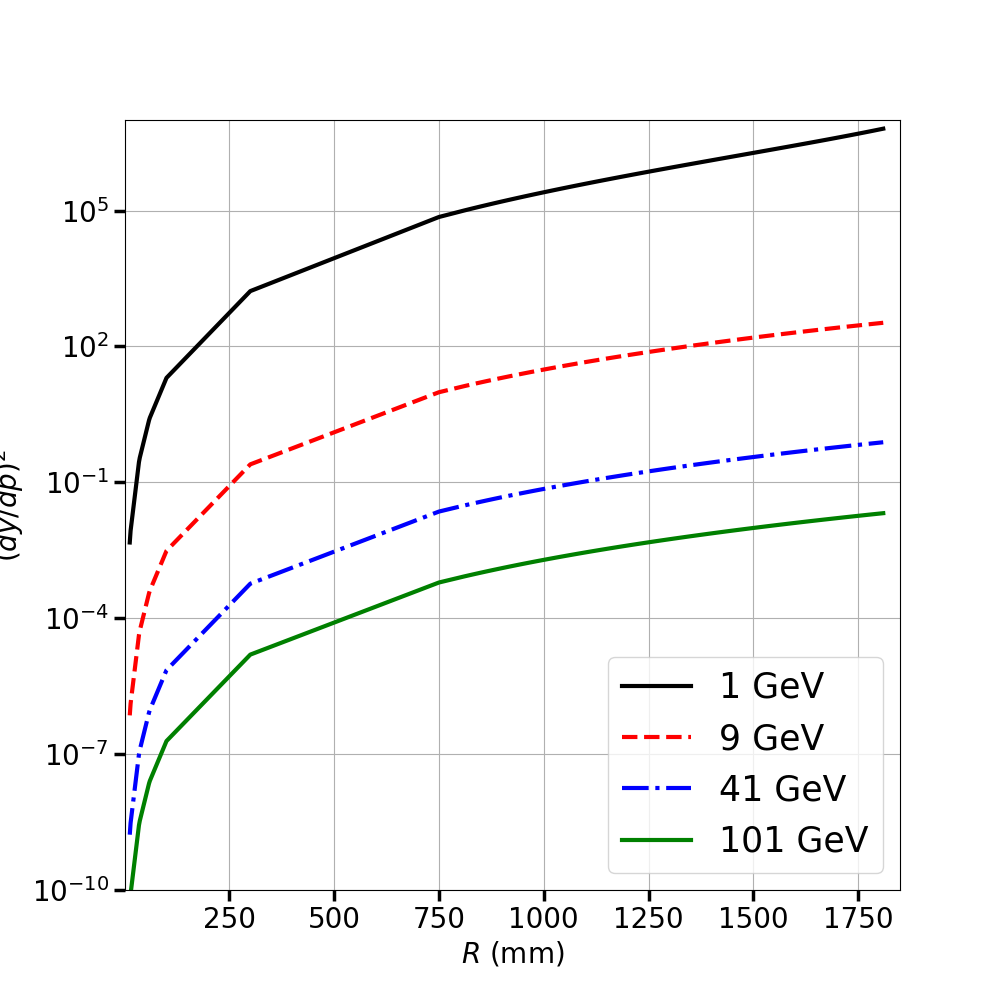 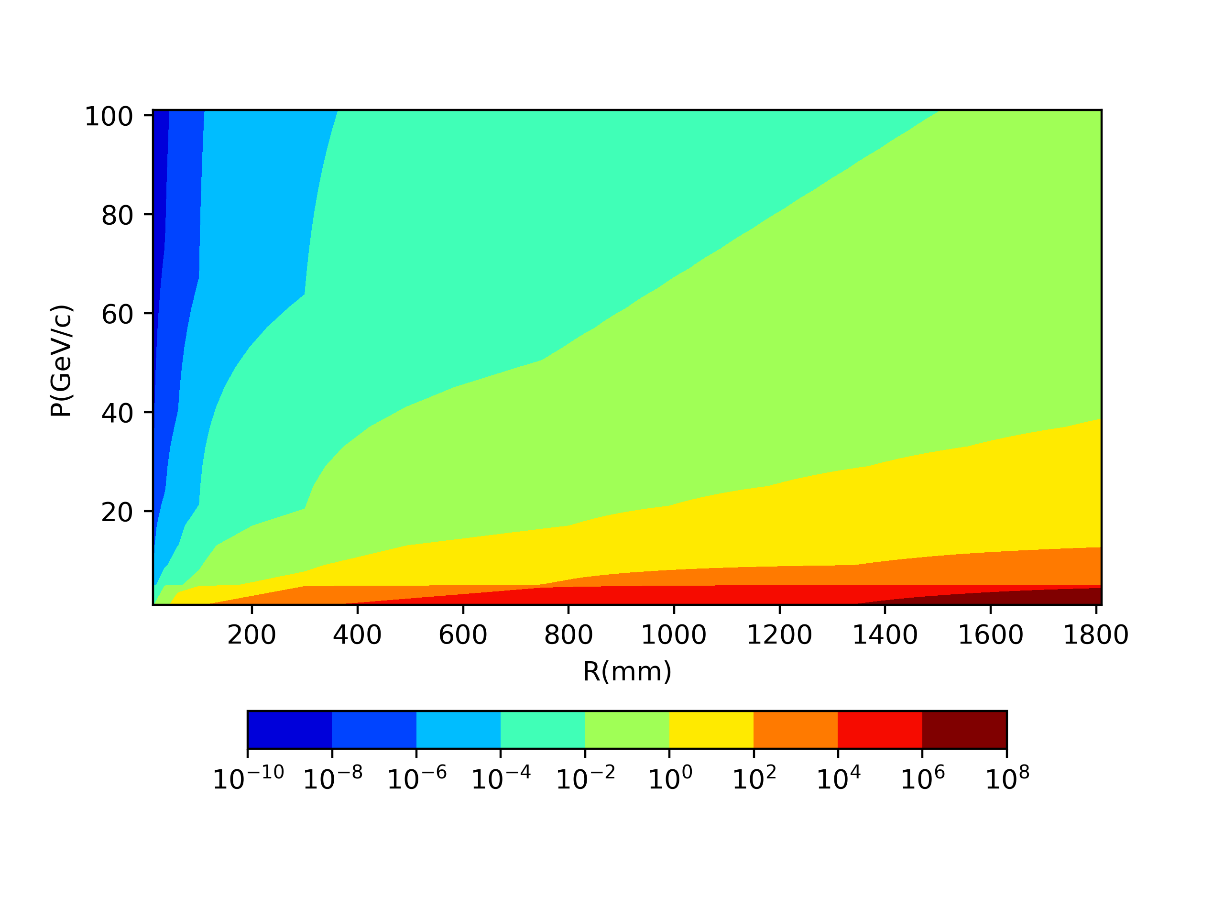 ~108
Varies  in a huge range ( vs. R & momenta) 
~ 8 orders of magnitudes difference @ R= 1.8 m
2025/03/07
硅径迹探测器组会
9
Denominator:  spatial resolution(SP)
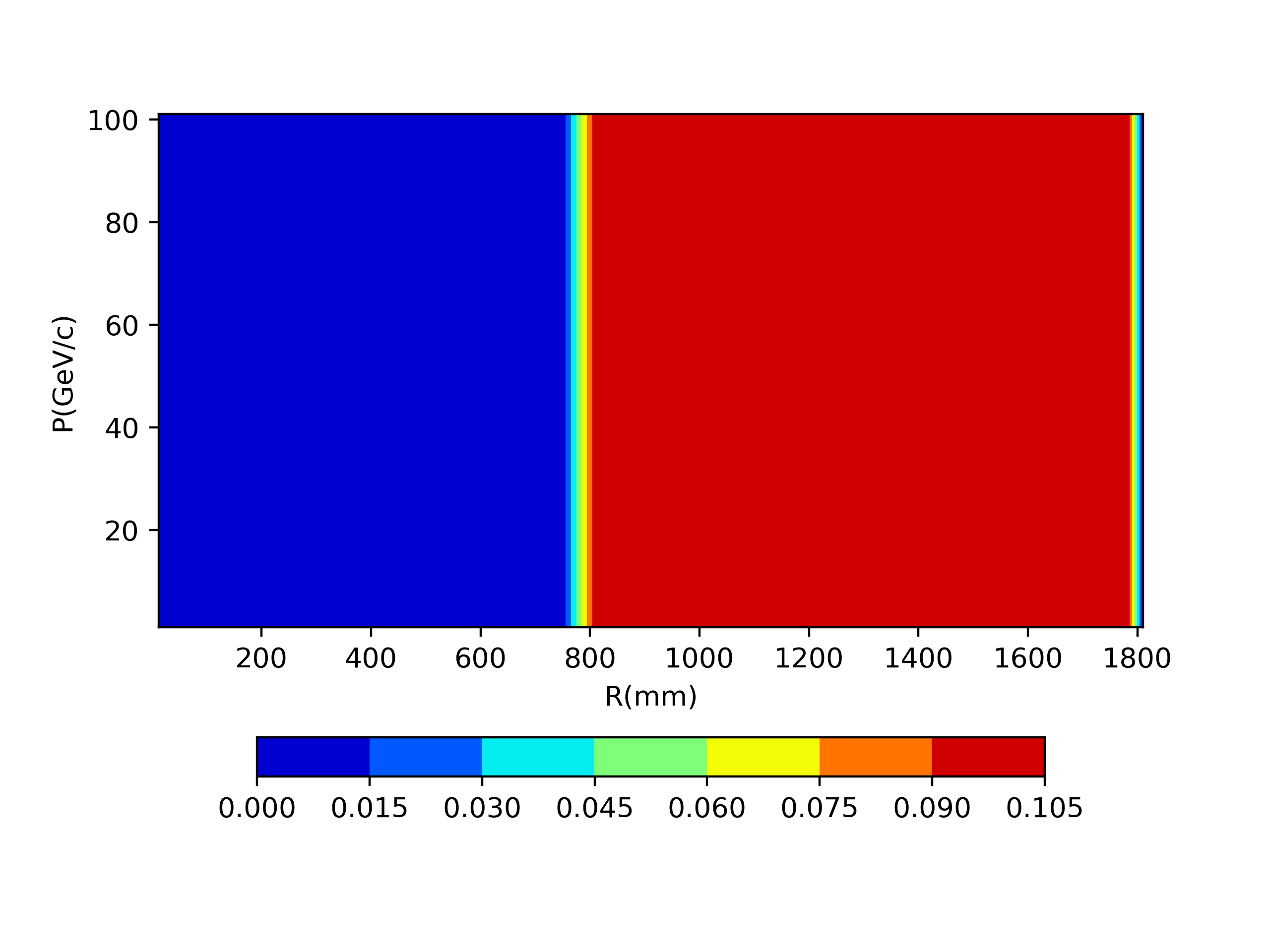 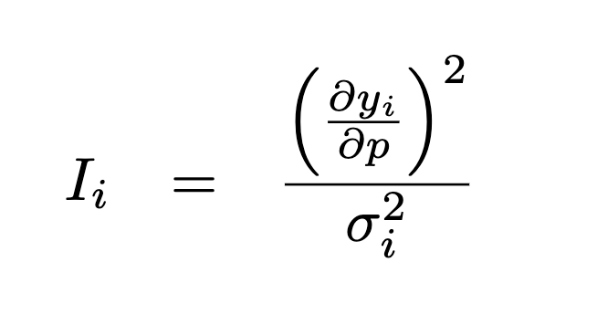 Independent on p
(while MS depends on p)
2025/03/07
硅径迹探测器组会
10
Denominator: combined MS and SP
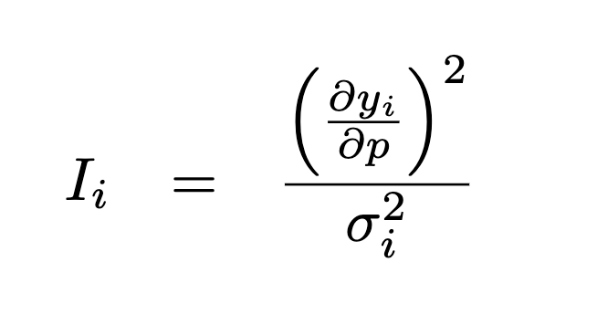 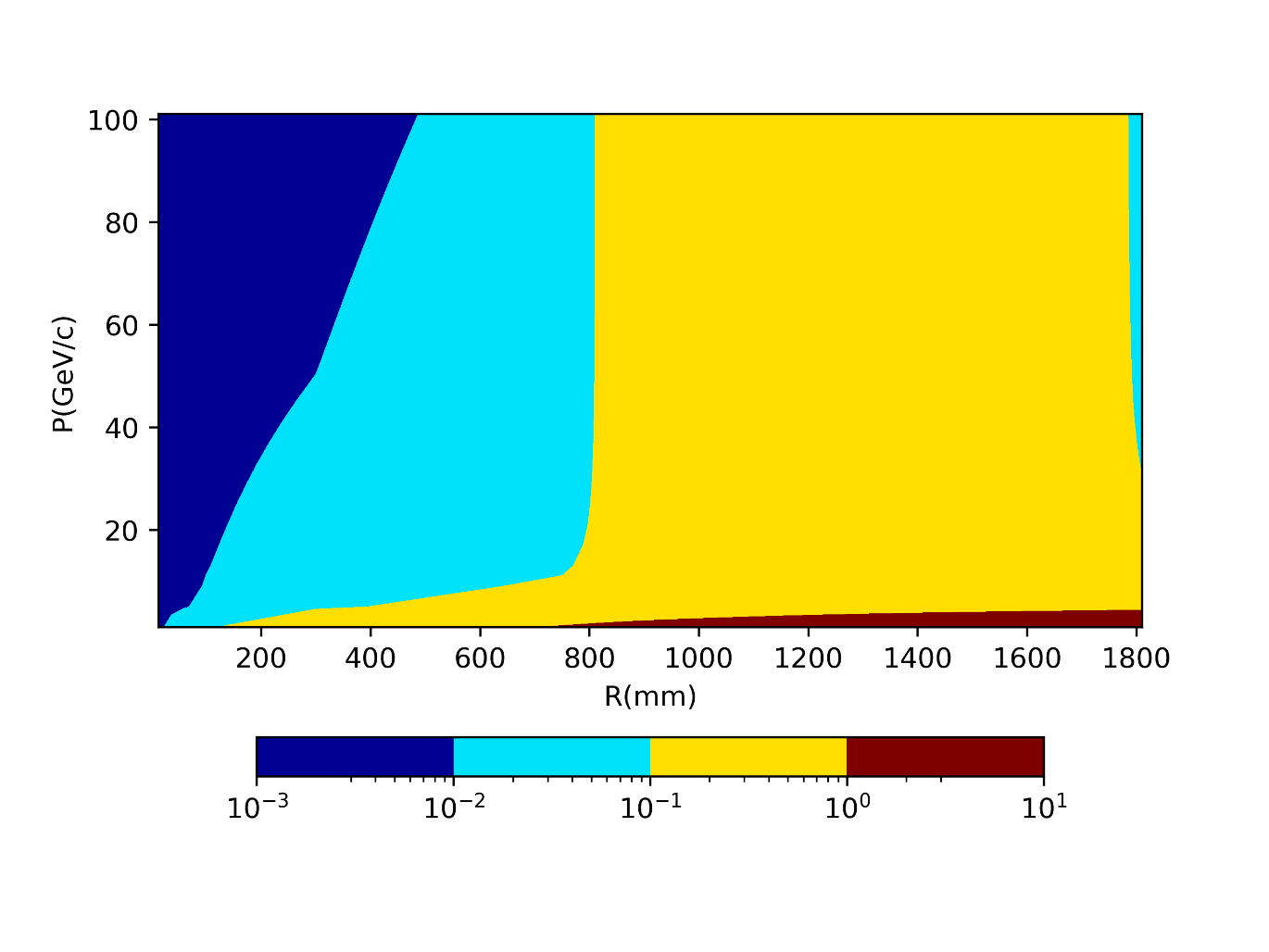 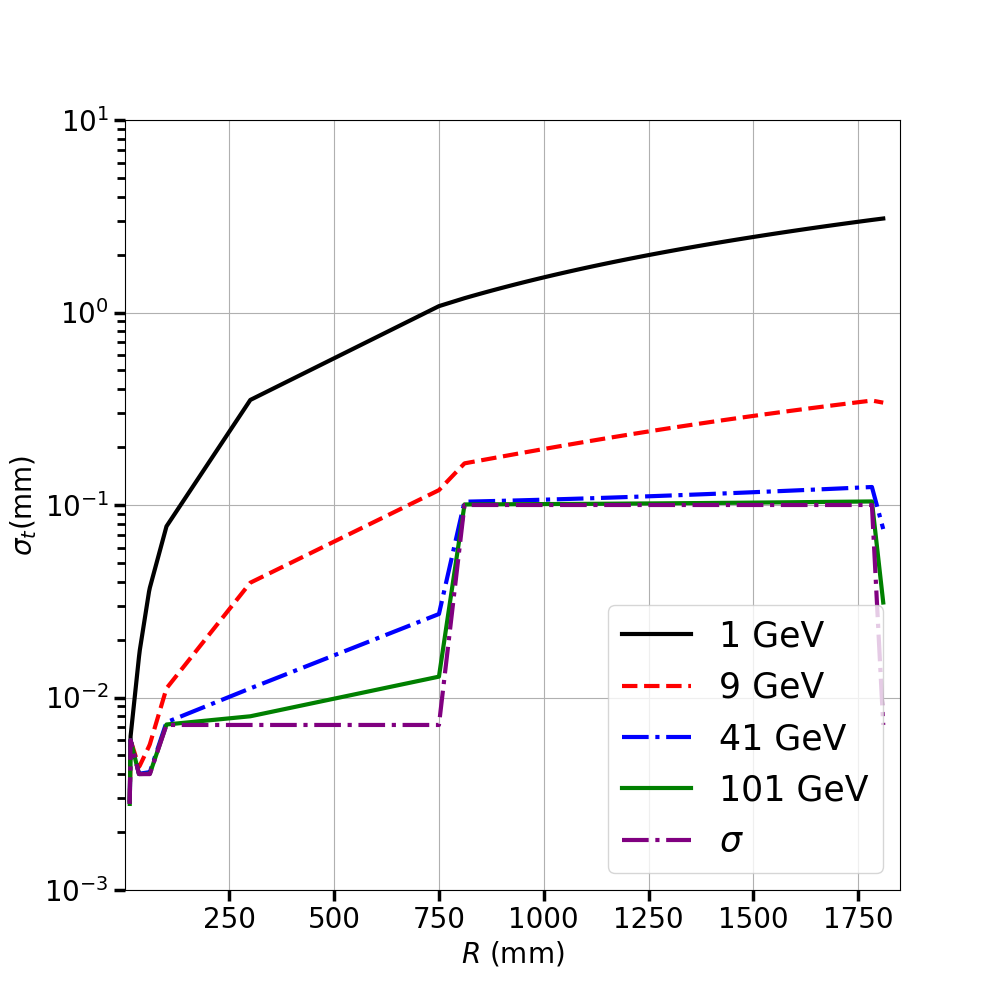 ~102
(~104)
Complicated but understandable
MS: negligible for sufficiently high pt (>10 GeV) 
MS: ~3 order of magnitudes between 1 and 100 GeV at R = 1.8 m
2025/03/07
硅径迹探测器组会
11
FI= SD/(SP2+MS2)
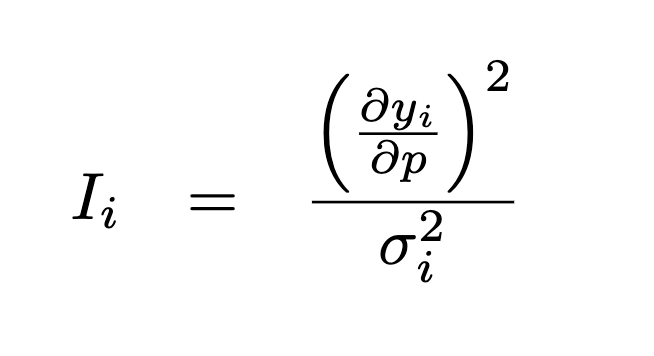 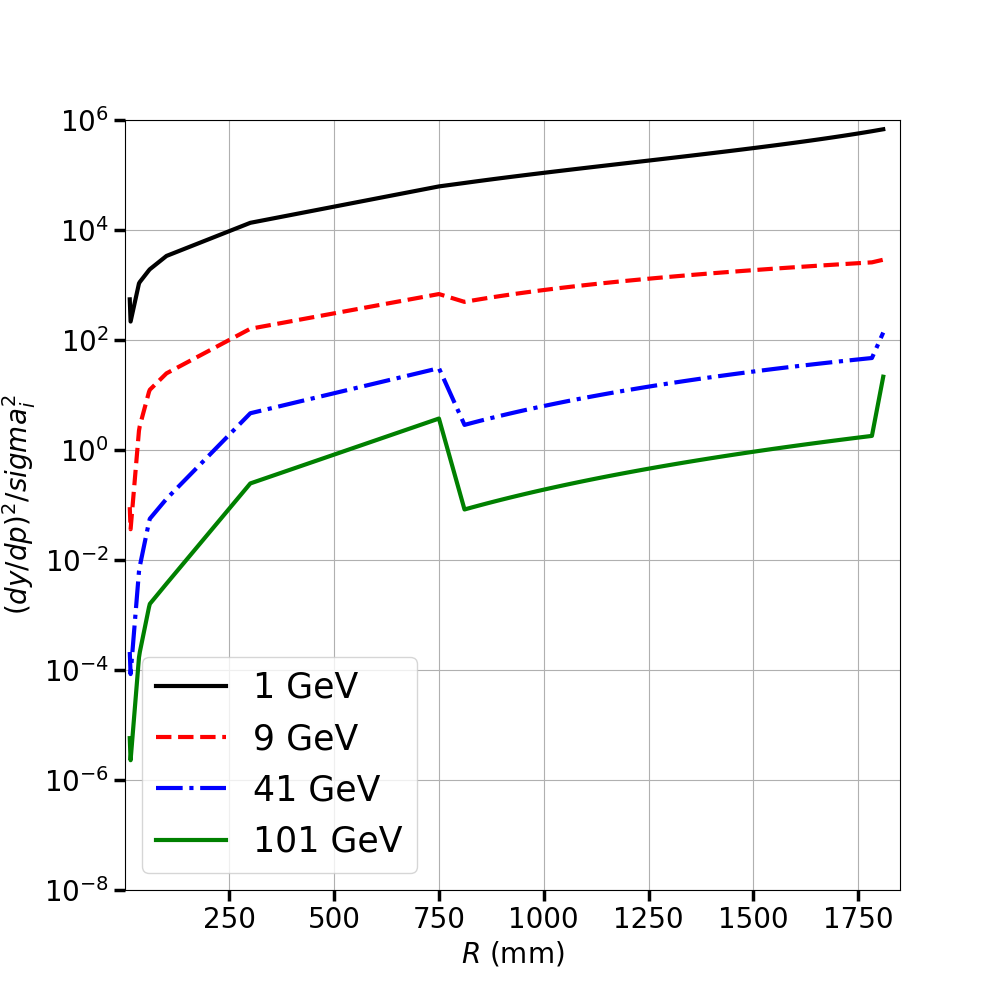 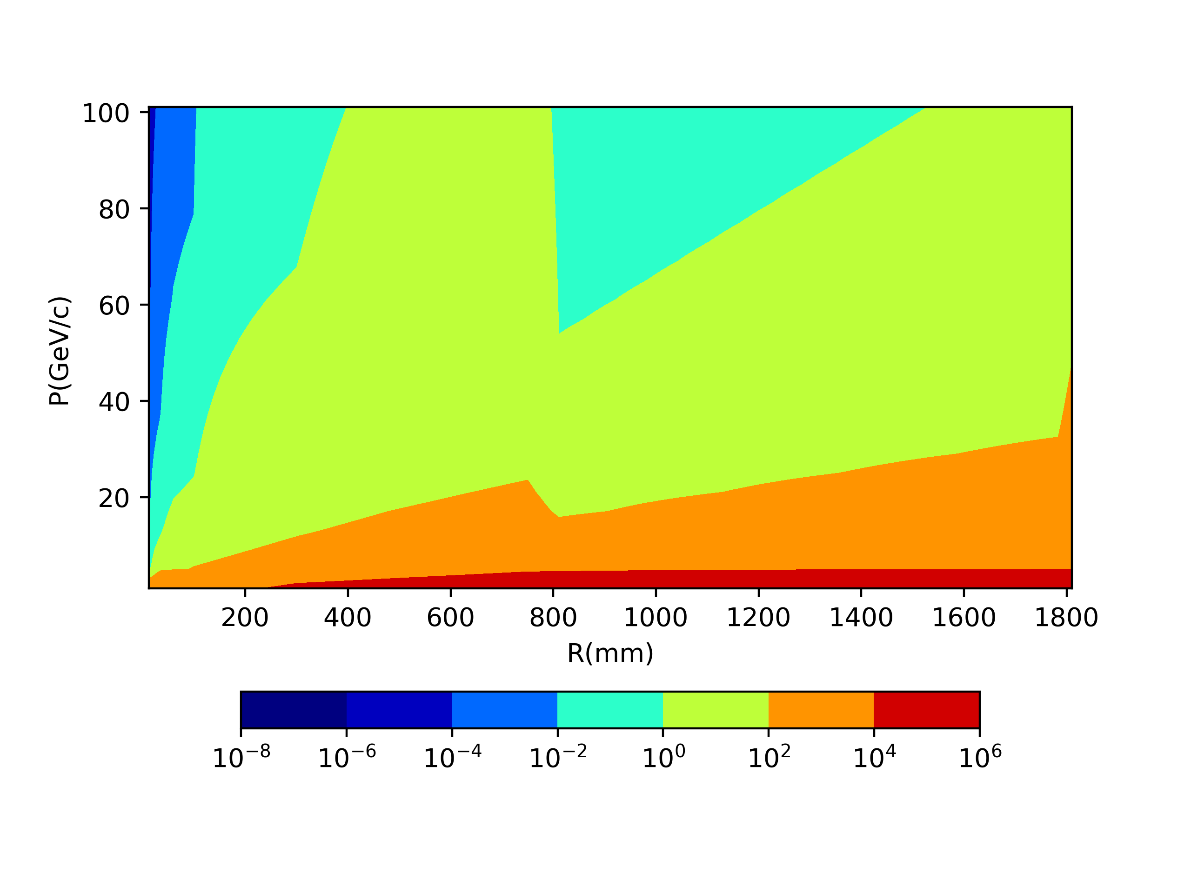 ~105
Though taking MS into account, DC contributes more information to low pt tracks  derivates dominant.
2025/03/07
硅径迹探测器组会
12
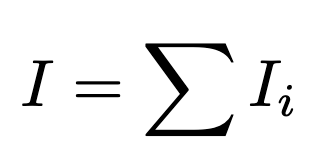 Accumulated FI:  sum of the first n layers
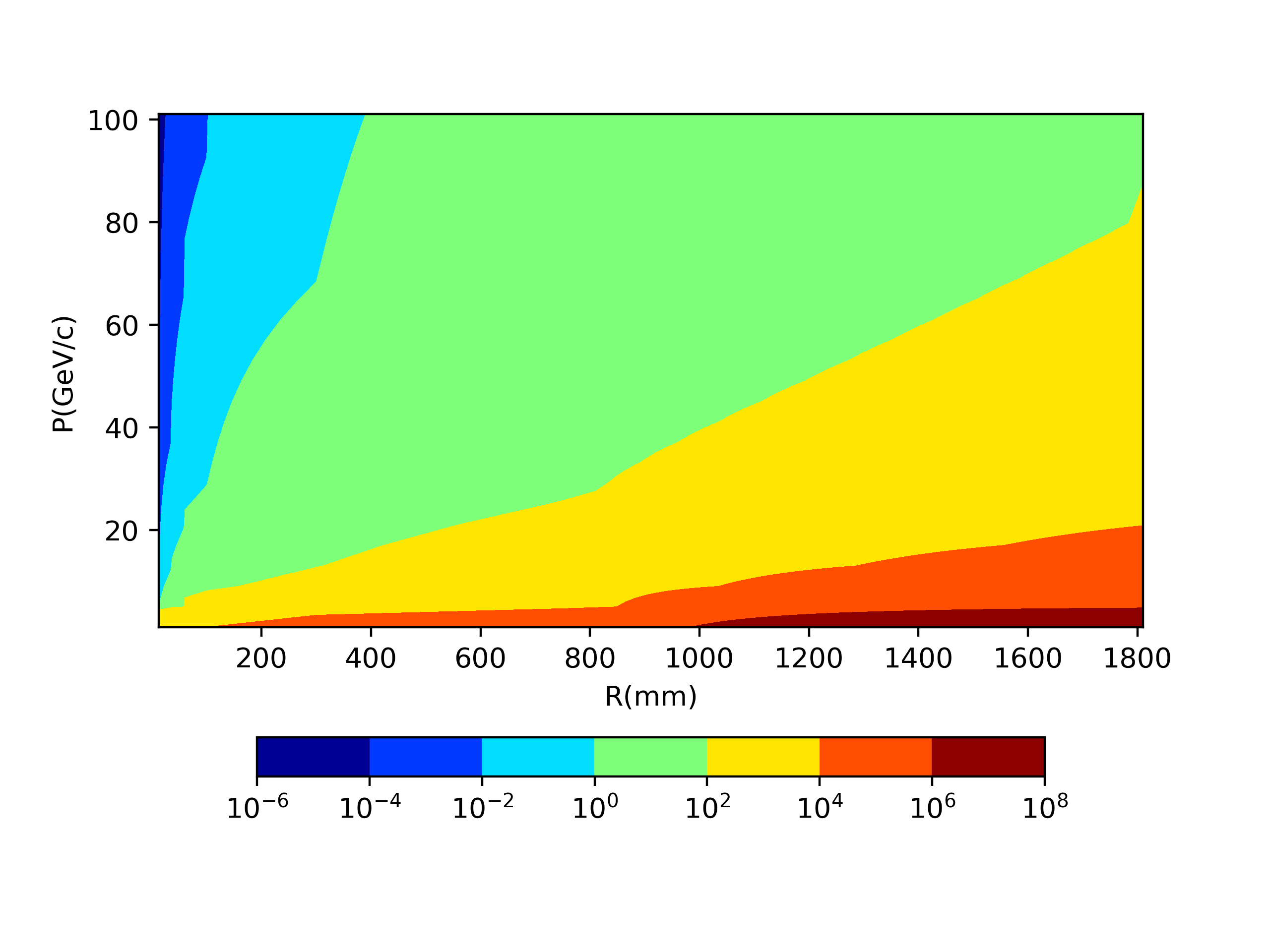 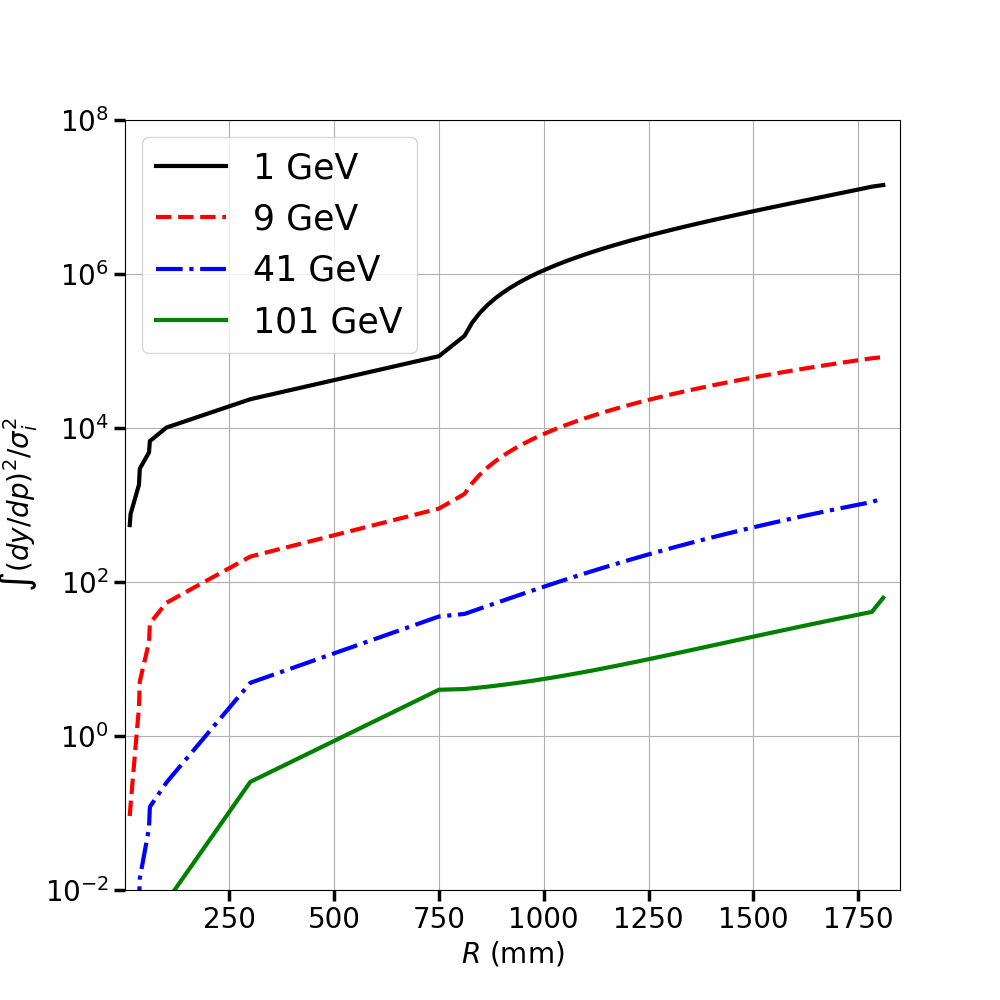 ~105
Same conclusion
 DC does play an important role for low pt due to large derivatives
2025/03/07
硅径迹探测器组会
13
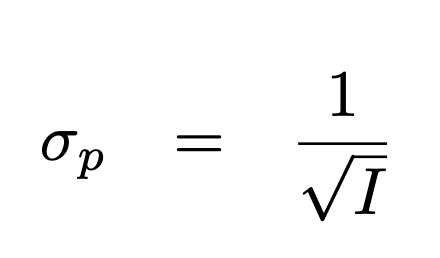 Pt resolution
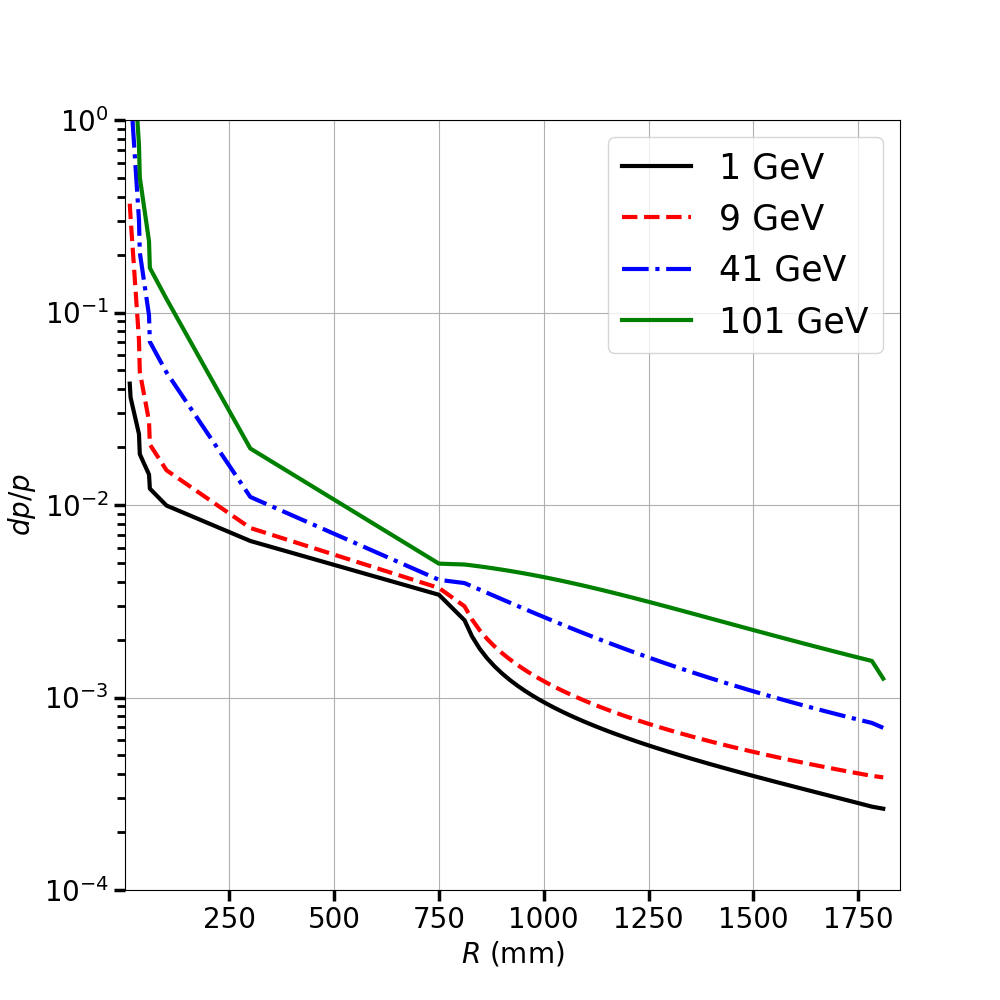 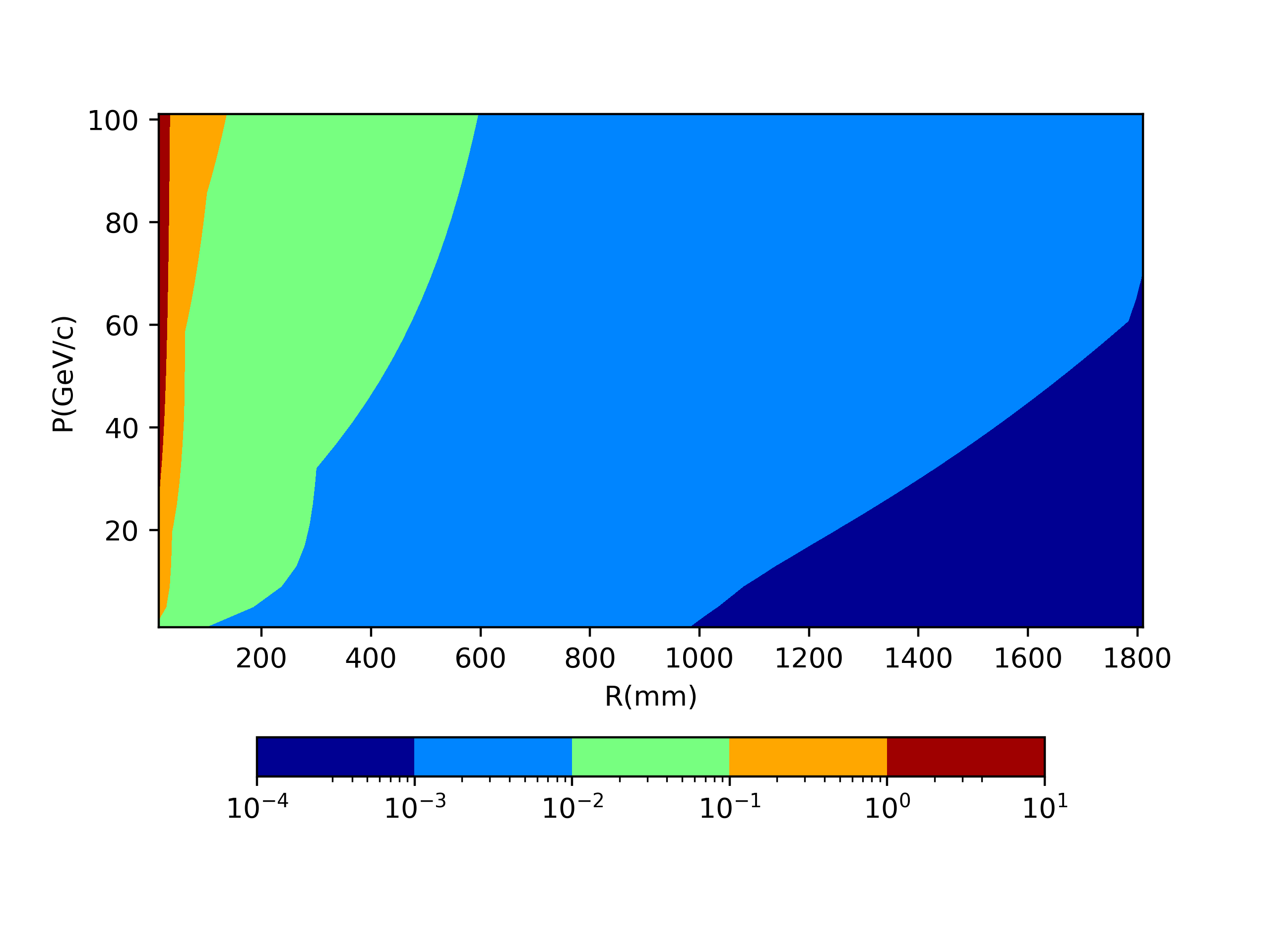 Low pt tracks gain more information from DC
~ 10 times difference because that it is square root and relative resolution
2025/03/07
硅径迹探测器组会
14
Optimal layout of a toy silicon tracker with Multiple-scattering
15
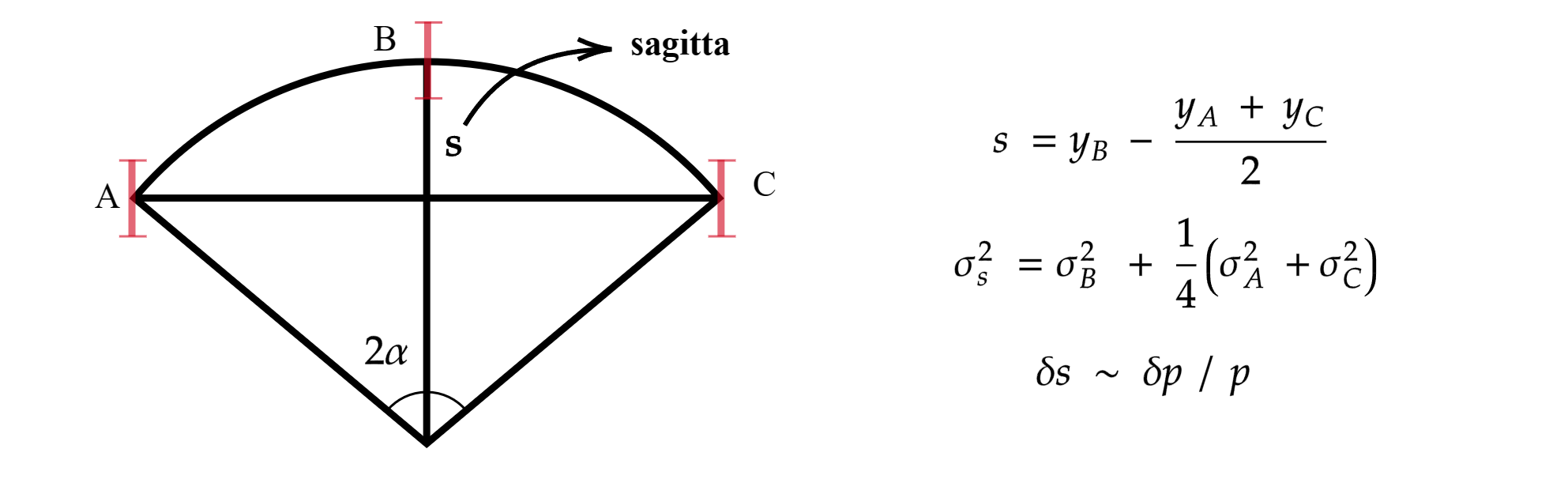 Equal to
2025/03/07
硅径迹探测器组会
16
Summary
Mathematical test shows that various factors affects the resolutions of track parameters 
L
B 
X0
Layout
Derivatives 
…
2025/03/07
硅径迹探测器组会
17
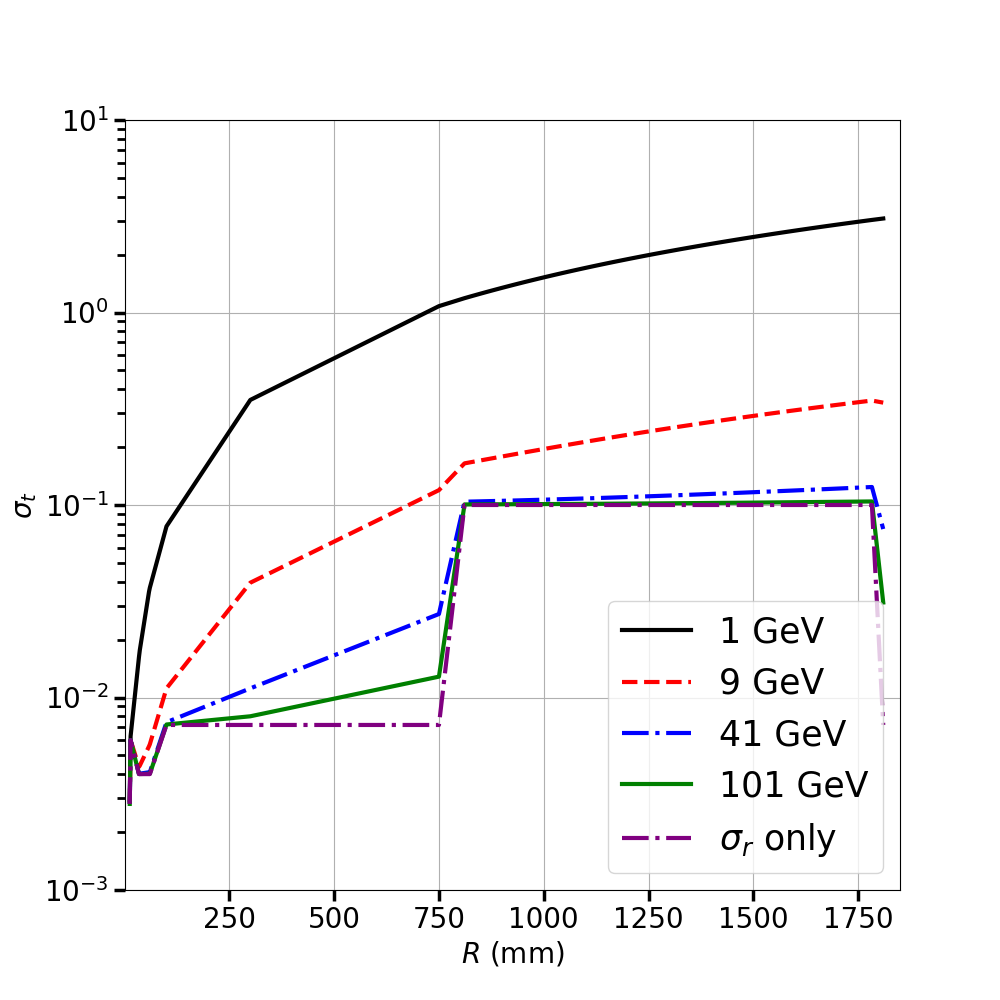 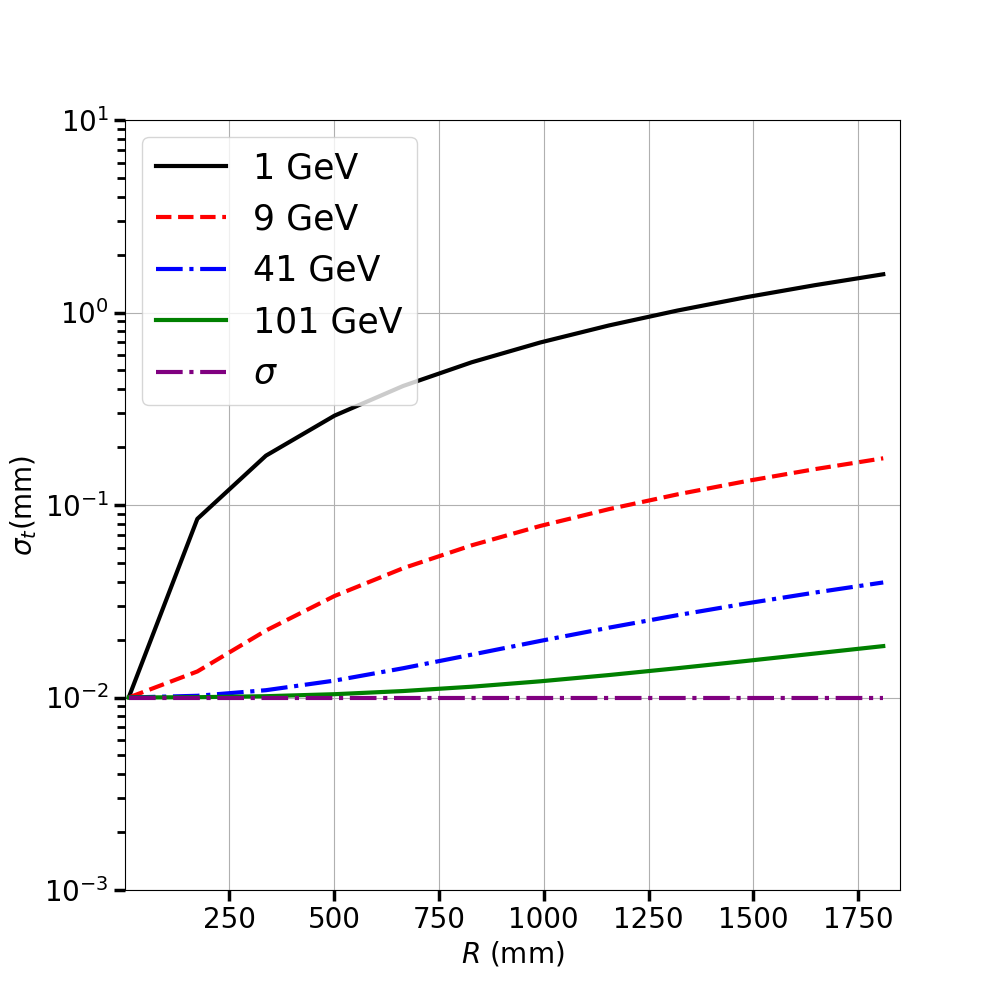 DC+Silicon
Toy FST
2025/03/07
硅径迹探测器组会
18
Our tracker vs a toy FST (uniformly distributed 12 layers of silicon with 10 microns s & 0.002X0 )
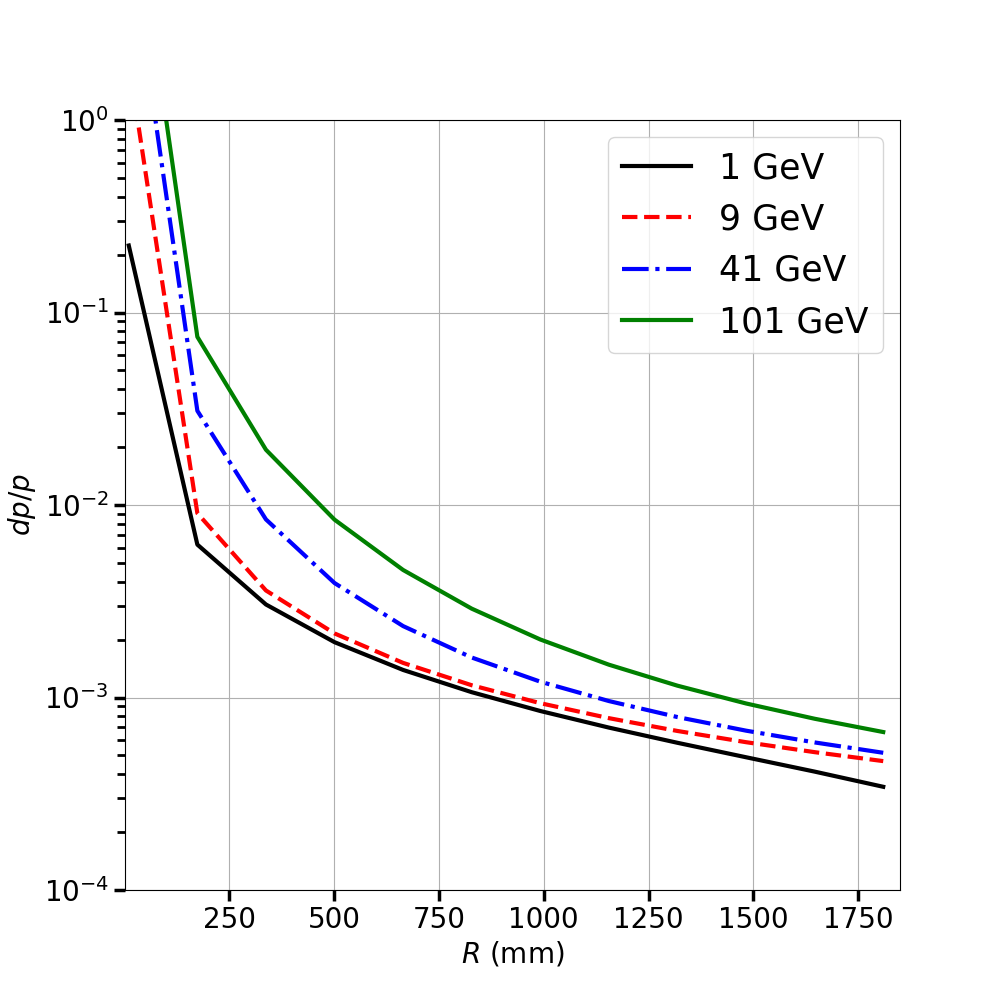 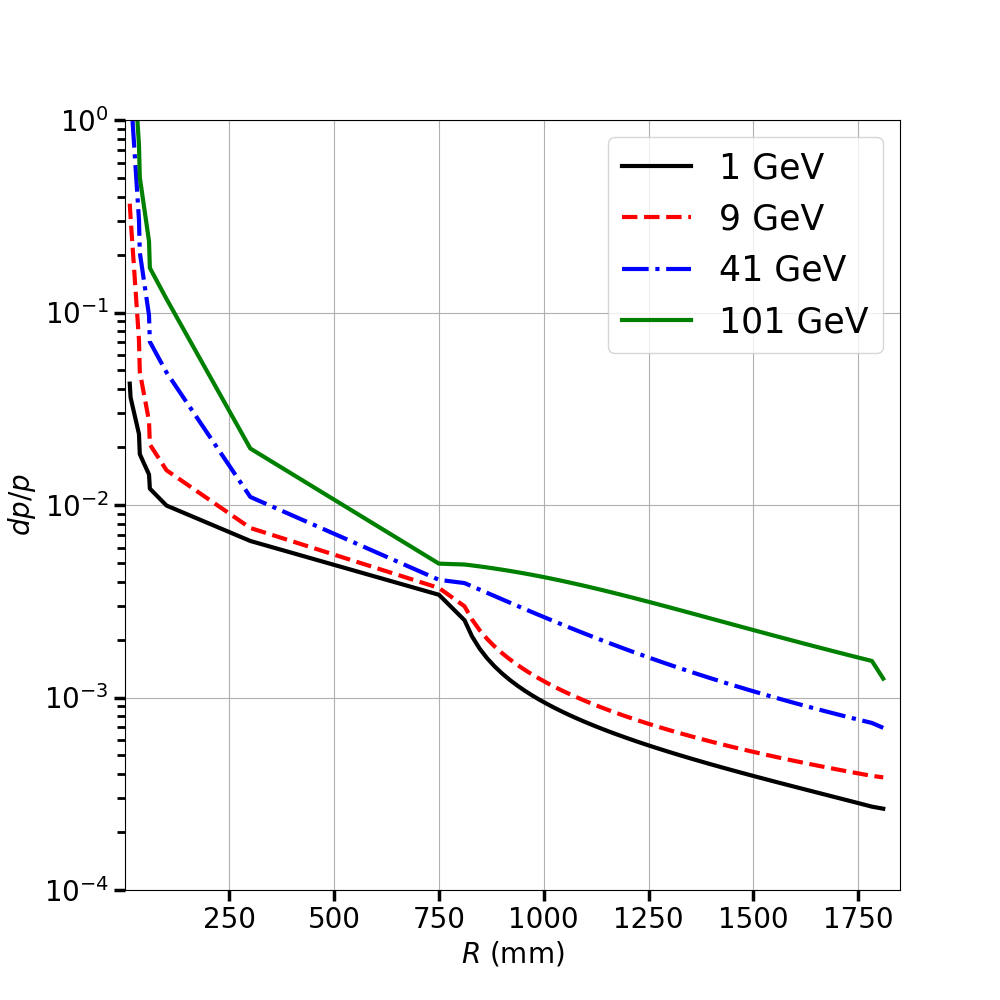 DC+Silicon
Toy FST
2025/03/07
硅径迹探测器组会
19